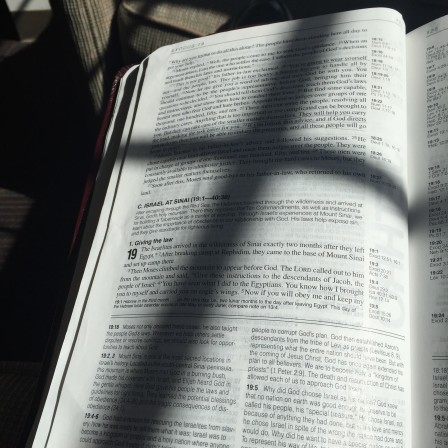 Old Testament Shadows of the Jesus
Moses
Part 2
Unlikely Leaders
They renounced their glorious lives for lowly ones before leading God’s people.
Moses – Heb. 11:24-26; Ex. 3:11
Jesus – Phil. 2:6-8, Lk. 19:10
They were called to lead in times of oppression
Moses – Ex. 3:7, 9-10
Jesus – Isa. 9:1-4; Matt. 4:12-17; Heb. 2:14-15
Jesus is greater leader in renouncing heaven’s glory and taking human form and breaking the bonds of sin and death!
Ministries and Miracles
Their ministries began with divine, miraculous affirmation.
Moses – Ex. 3:1-3ff.
Jesus – Matt. 3:16-17
Their ministries were confirmed by miracles
Moses – Ex. 4:1-5ff.
Jesus – Matt. 4:23-24; Lk. 17:11-14ff.; Jn. 2:1-11; Mt. 14:25-27; 4:24; Rev. 12:9-11; Jn. 20:30-31
Jesus is greater, being confirmed as God’s Christ and His beloved Son, and by healing all diseases, and by having power and victory over the serpent, Satan himself!
Lawgivers
Moses gave Israel God’s Law – Ex. 24:12; Deut. 18:15-19
God spoke to him face to face and showed him God’s form – Num. 12:6-9
His law was binding – Heb. 10:28
Jesus gave the world God’s law – Jn. 12:47-50
Jesus has seen the Father and has shown us the Father – Jn. 6:46; 14:8-9
His law was binding – Heb. 2:1-4; 10:26-31
Jesus is greater lawgiver in bringing the fullness of grace and truth (Jn. 1:17), in speaking for God as His Son and the Creator, and in providing propitiation for sin – Heb. 1:1-4